Welcome to Induction class 2020
BY 
Dr M S Gusain
Department of History SGRR(PG) College, Dehradun-248001
Email :historysgrrpgcollege@gmail.com
DR meharbansinghgusain
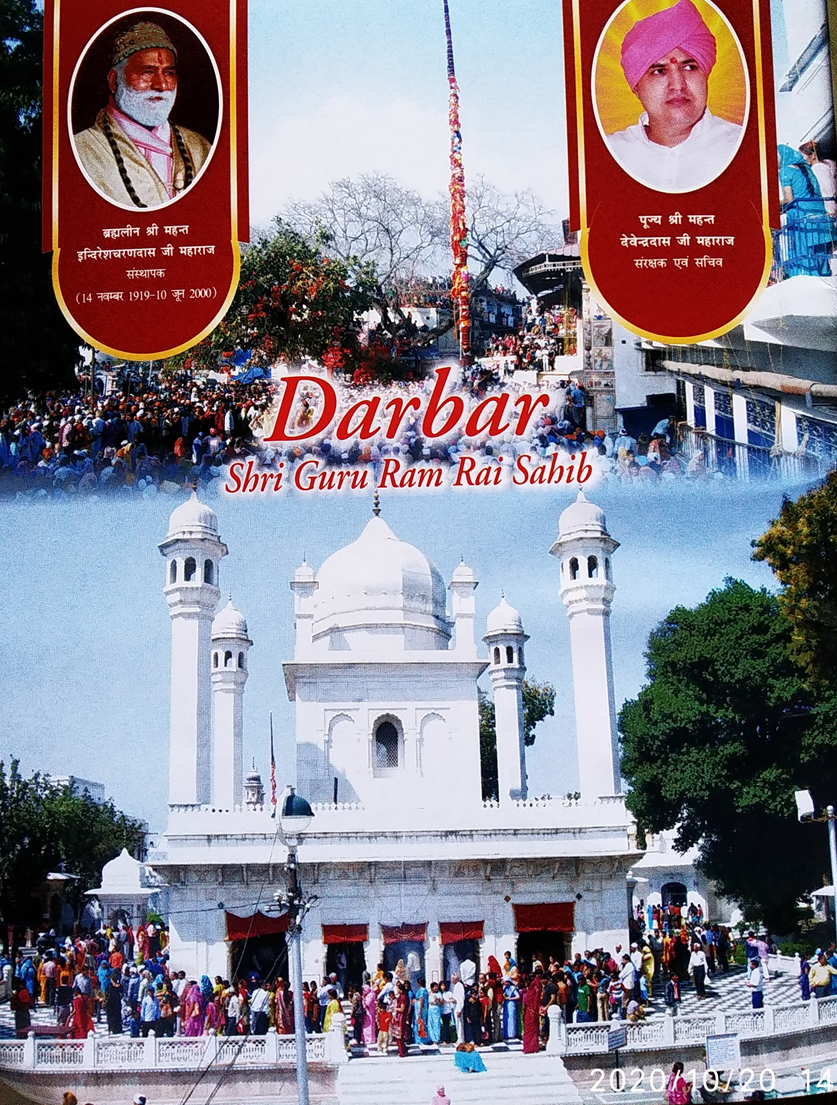 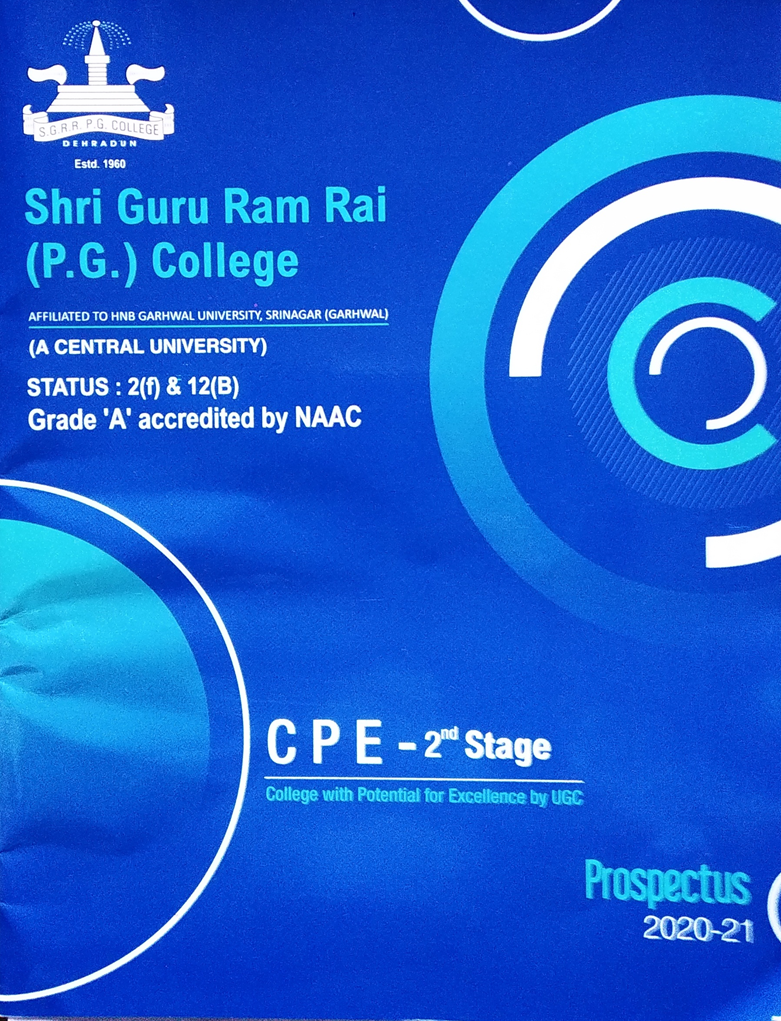 Keep Prospectus of College
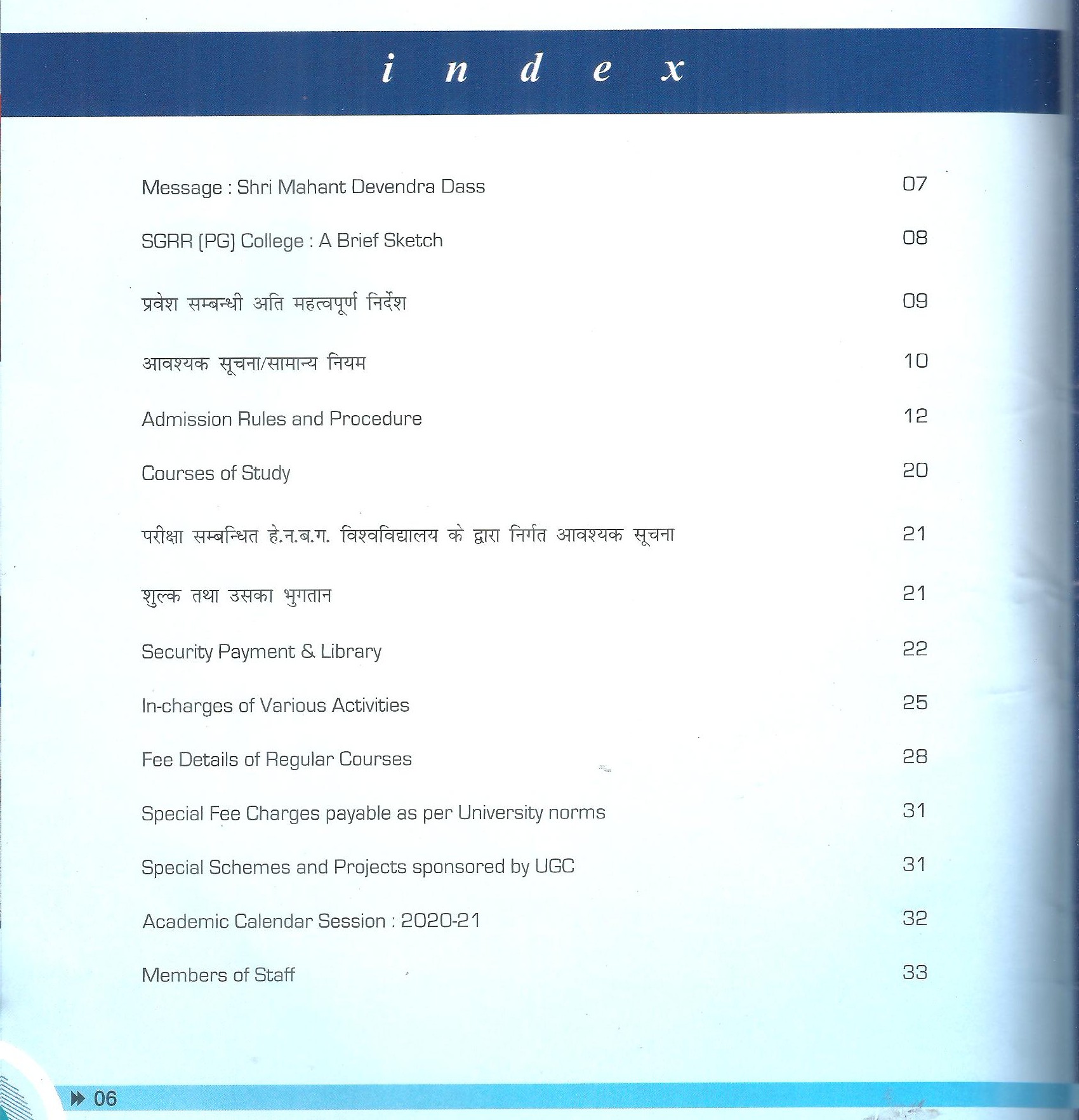 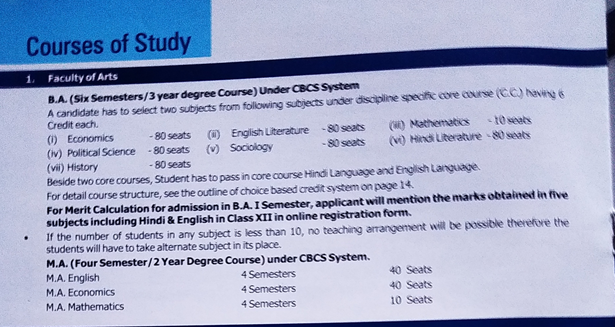 DSC -4
AEEC( Skill)-2
DSE-2
GE-2
English Language and EVS (I semester)
English communication and  Hindi communication(II semester)
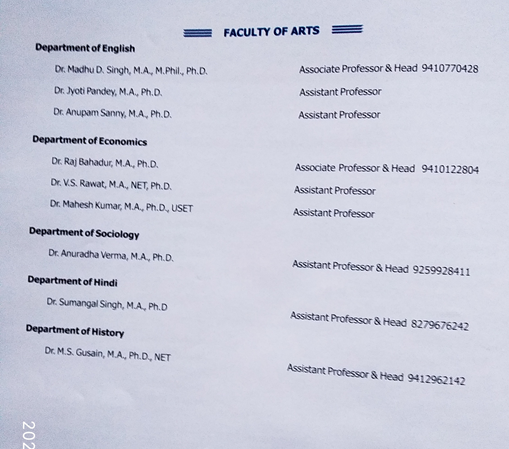 Department of Political Science
 Mr Anil, M.A, Persuing Ph.D                                                          Assistant Professor (Part Time) 6397728805
College Magazine
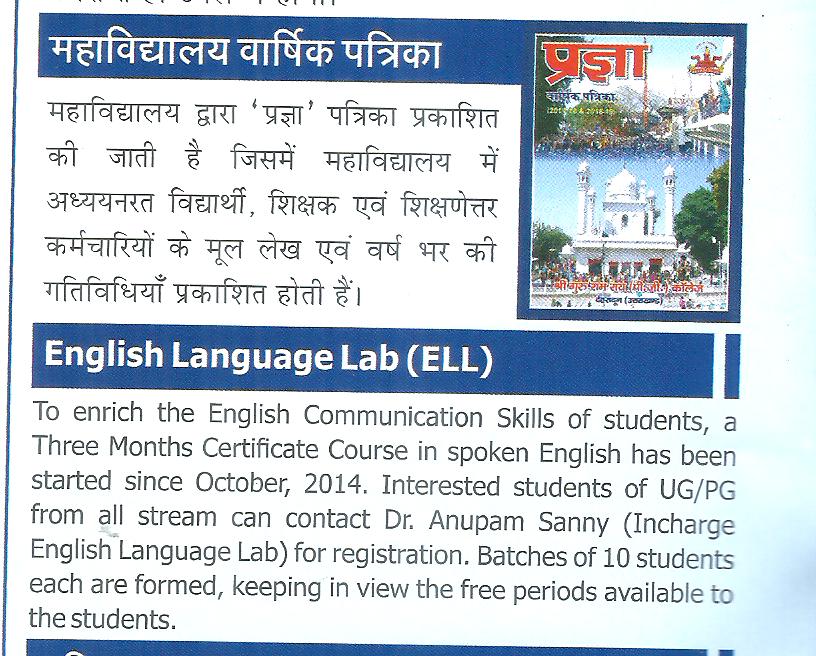 English Language Lab
Uniform
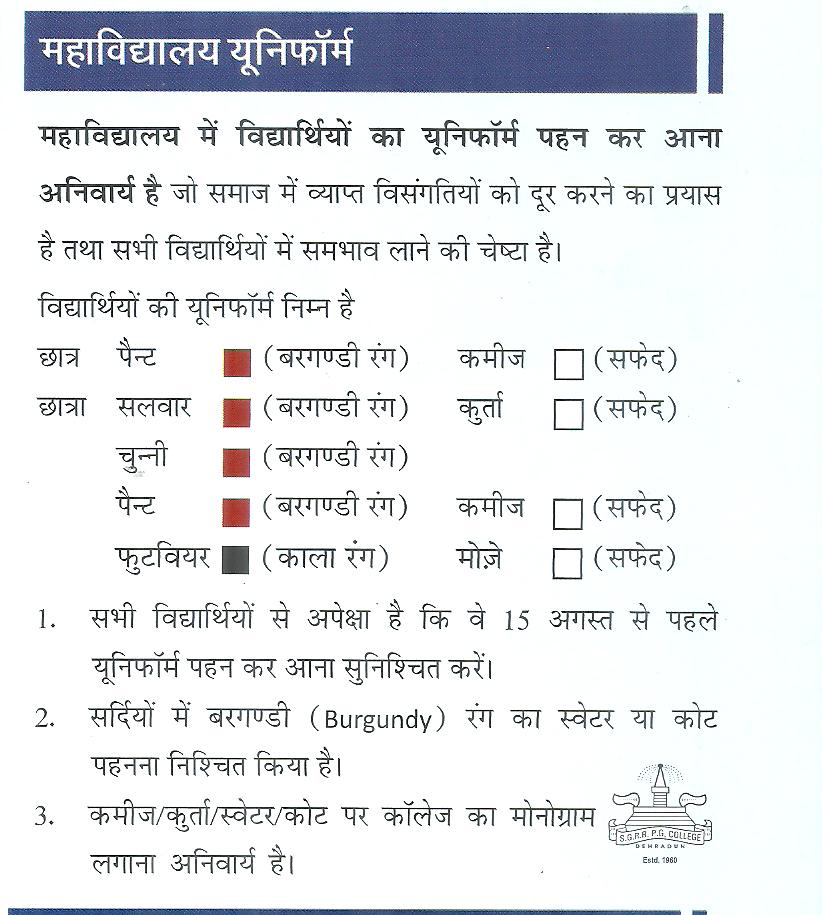 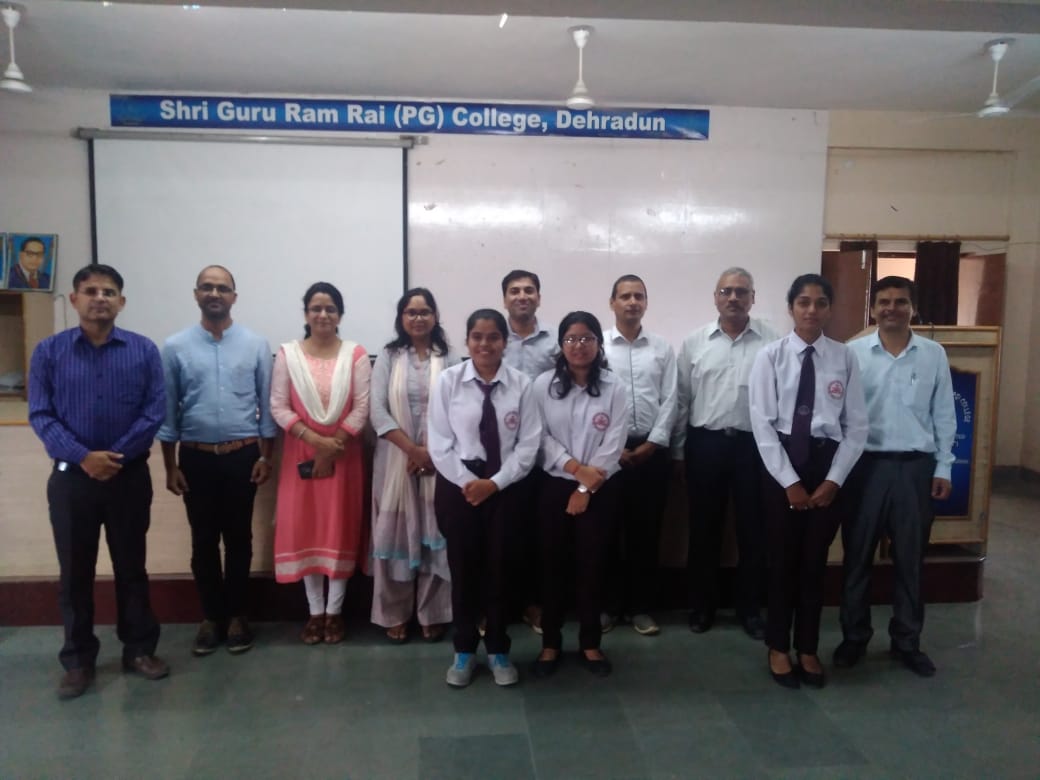 Scholarships in College
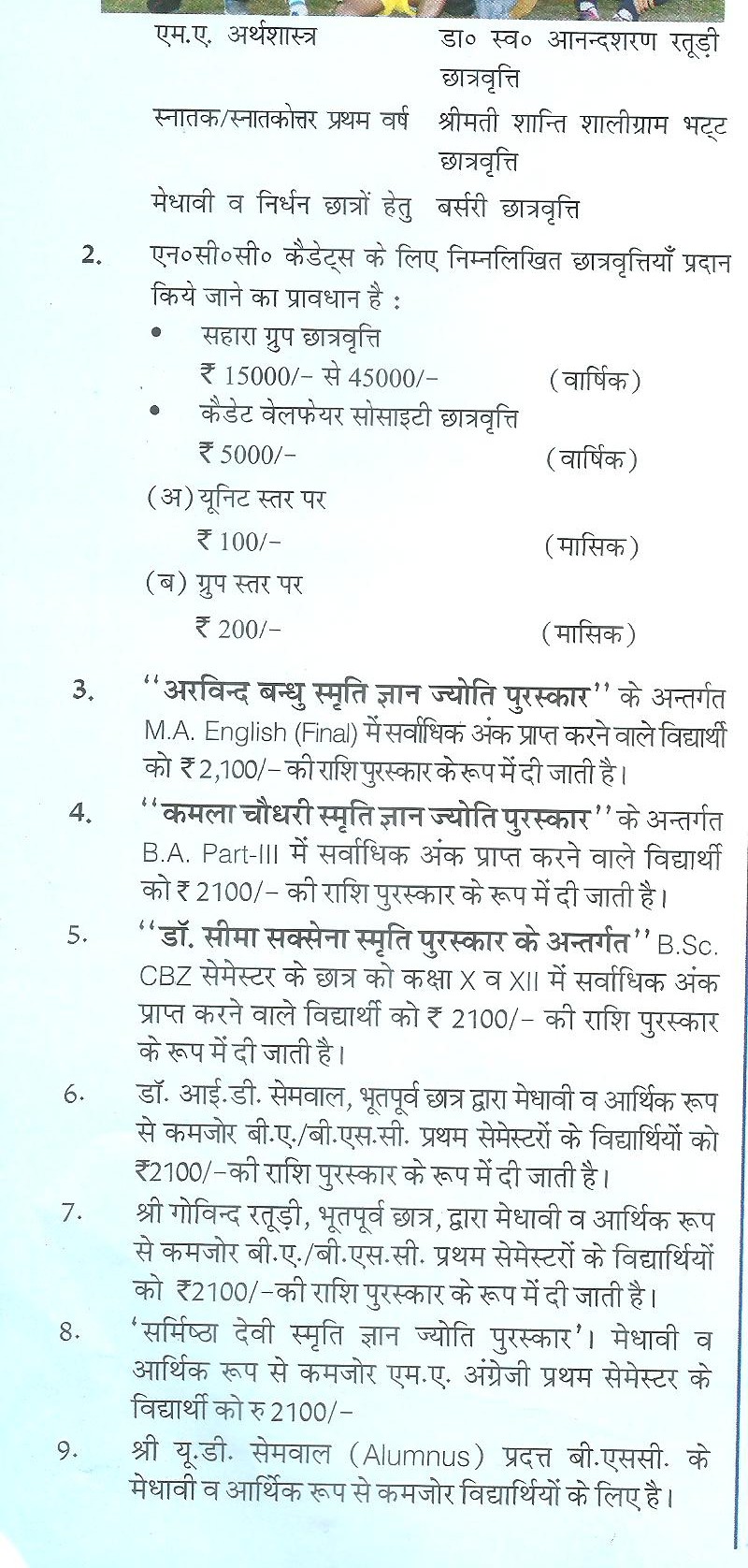 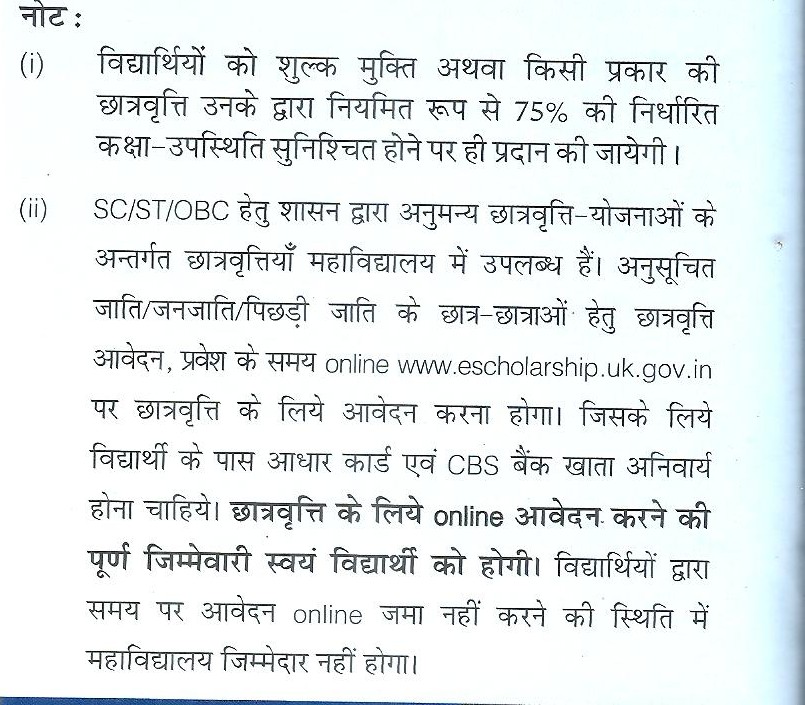 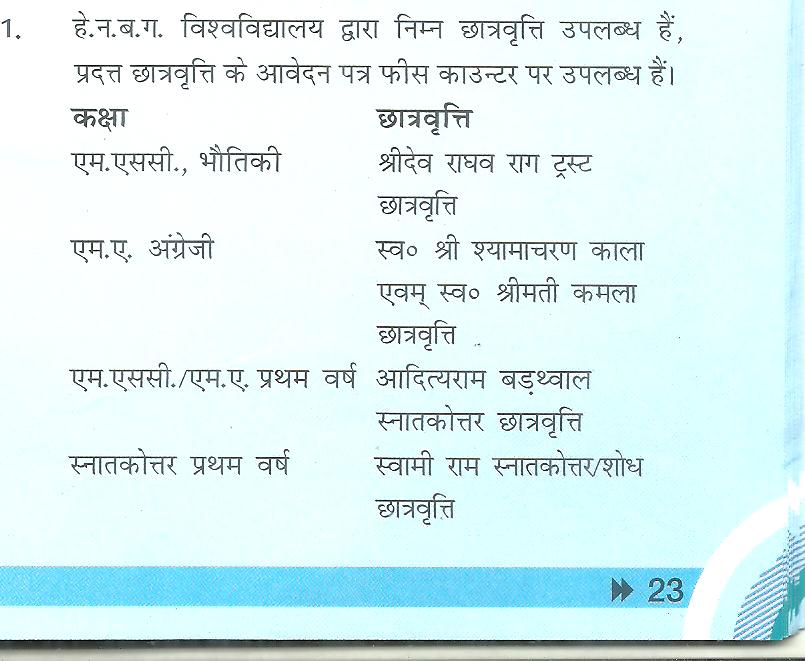 Our Library
The college has excellent learning resources in the form of rich library
 
having 24905 texts books,
 
 2537Reference books 
 
and 6275 E- journals, 
 
40 CD, 
 
15+02 News paper and
 
 36 Hindi, English quality magazines. 
 
Our library also provides the INFLIBNET facility to student and teachers which provides more than 7764088 E-books and journals and many more of N-List and NDL.
Our college try its best to provide
the awareness of conservation of environment, 
Plantation drive cleanliness through the seminars, workshop 
 the cultural week 
 Beti Bachao Beti Padhao
Awareness of Women Rights in India
Skill Development Fest
We provide-
we keep the periods of mentoring, counselling and guiding in the Time table. 
 
NCC, NSS and Rovers & rangers unit of college is training our students in different skills, values. 

The college has registered students in INTERNSHALA for skill development online courses. 

WE provide facilities to our research scholars.
We are Regional Center of UOU
Only one State University in Uttrakhand providing the Distant mode education
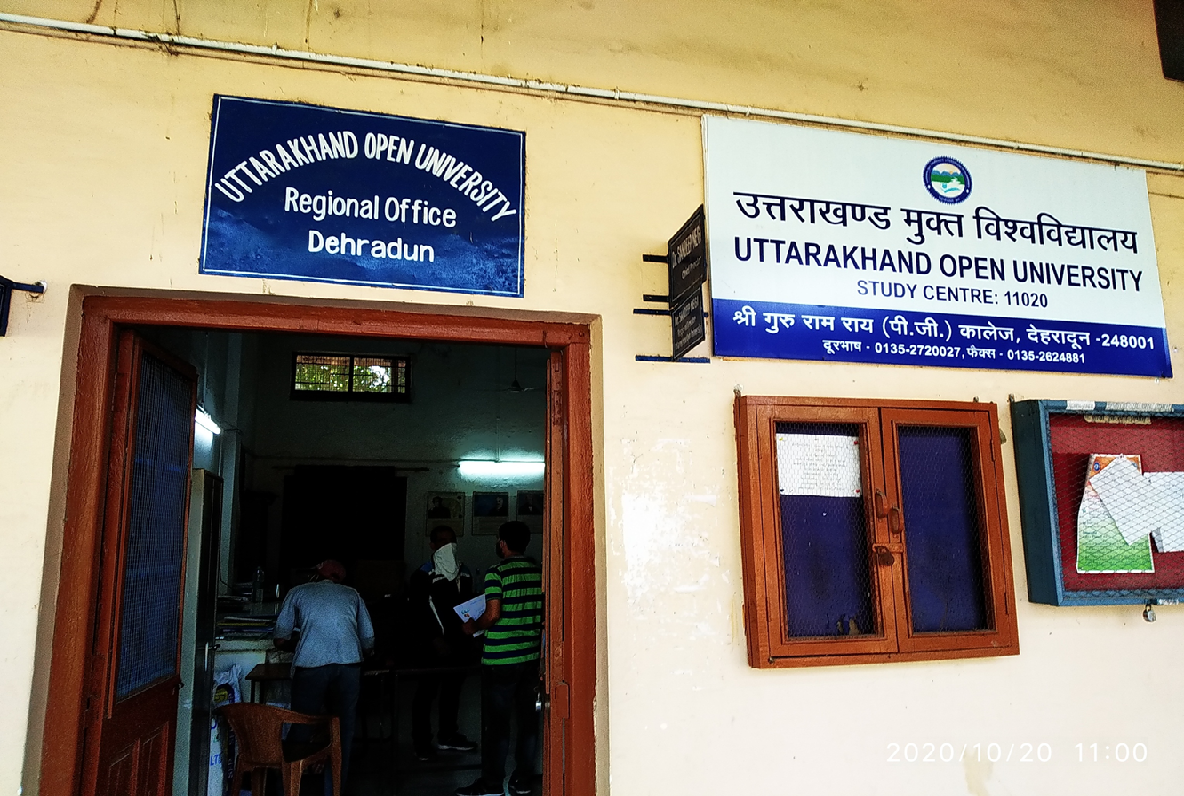 A supportive practice of learning
( useful for subjects like history, sociology, political science and  Economics)
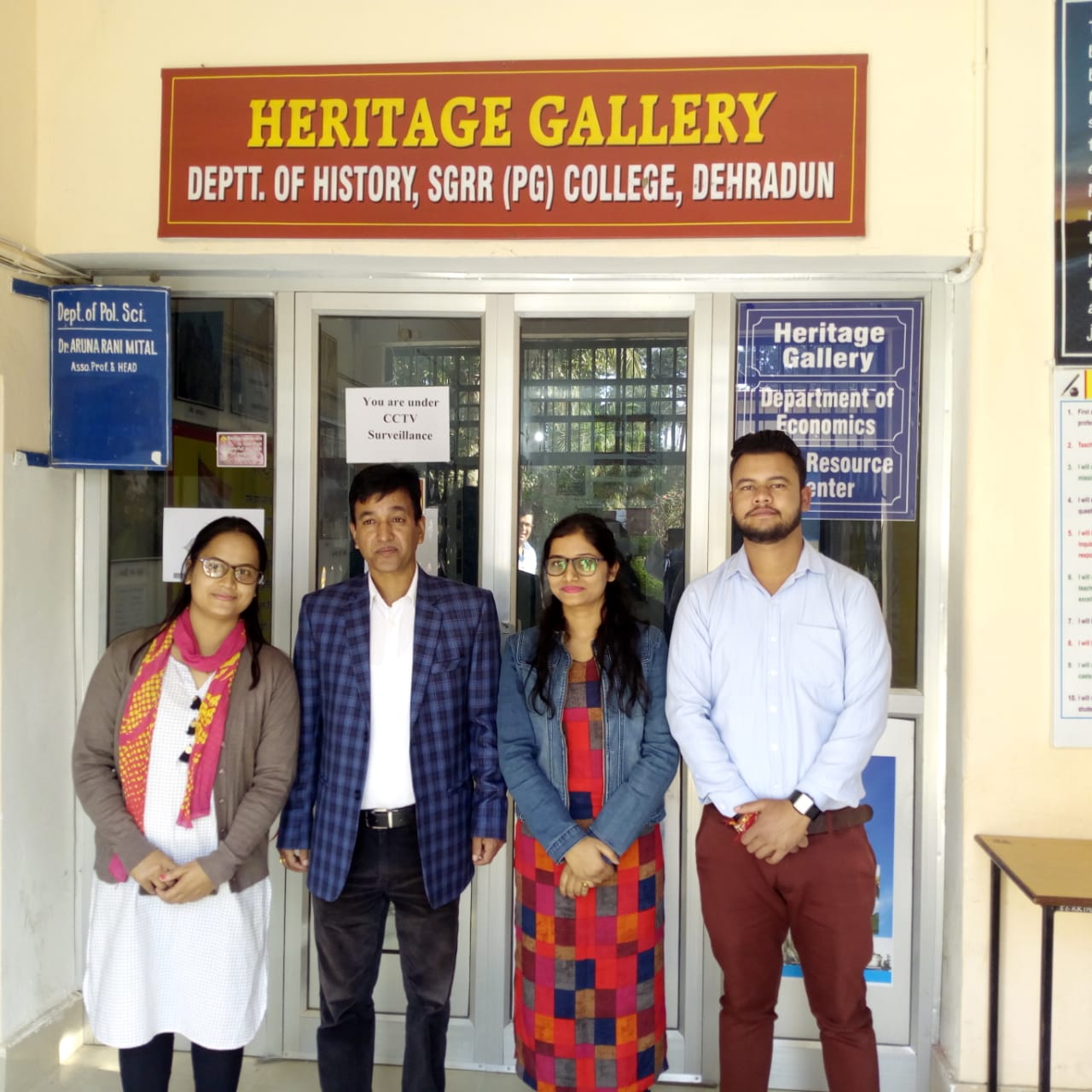 Place for students   contribution to The Heritage
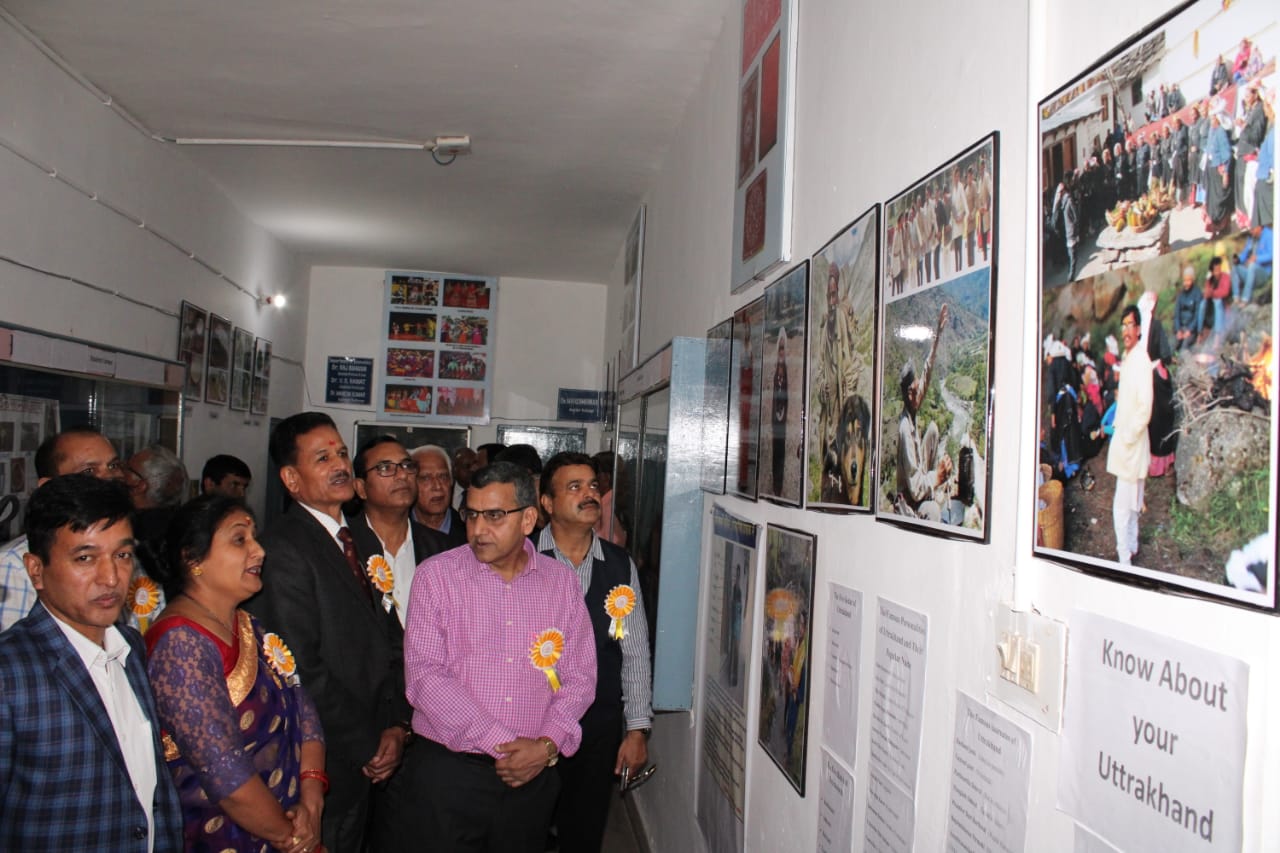 Place of Collection
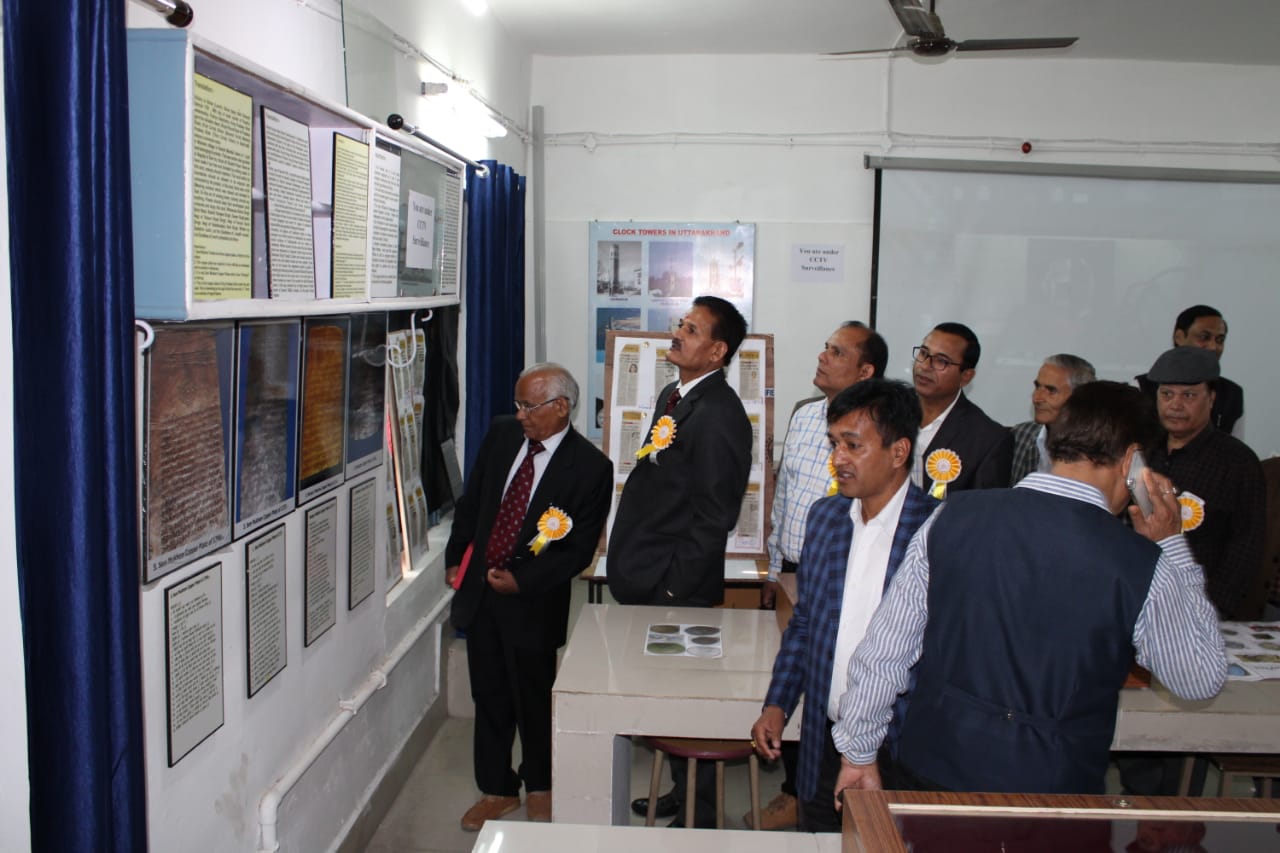 National Cadet Core
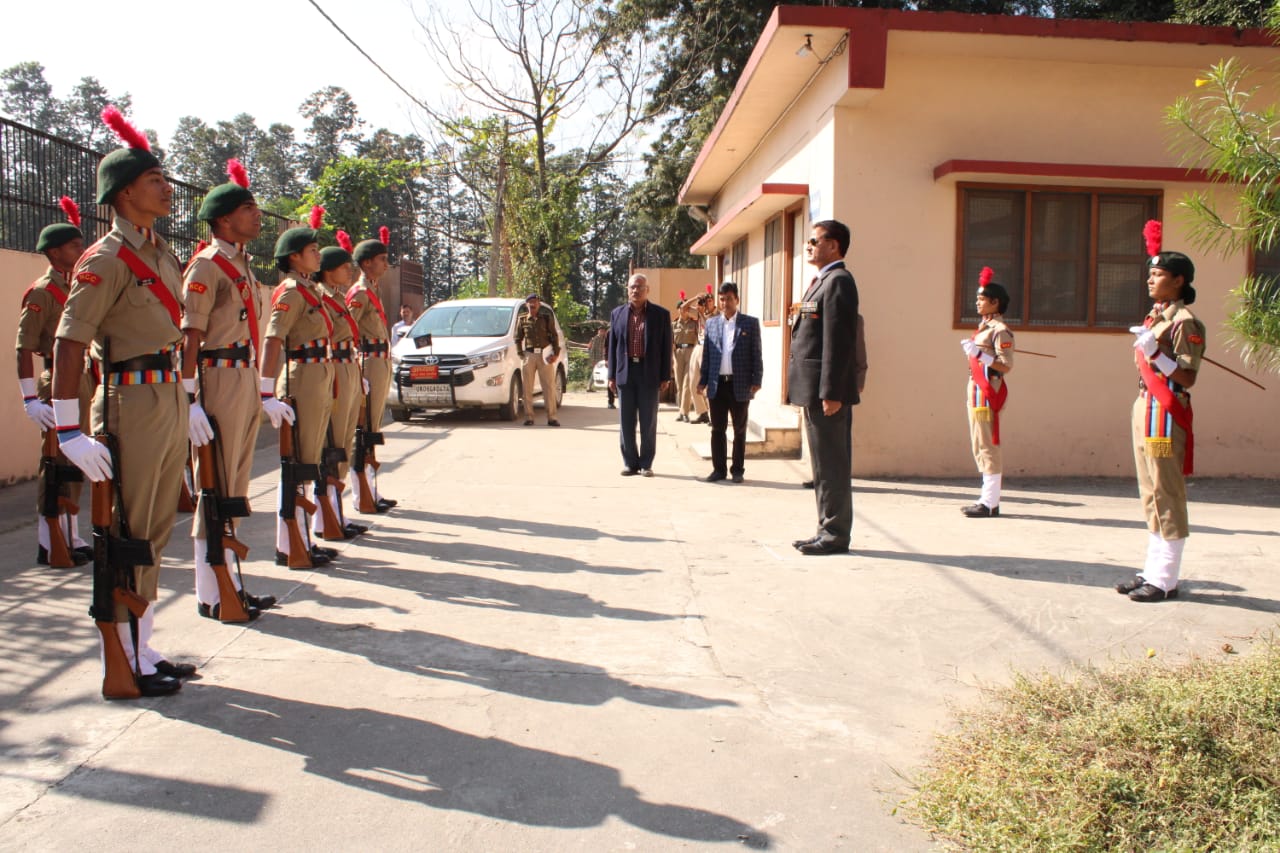 Feeling of Pride and 
Importance of Discipline
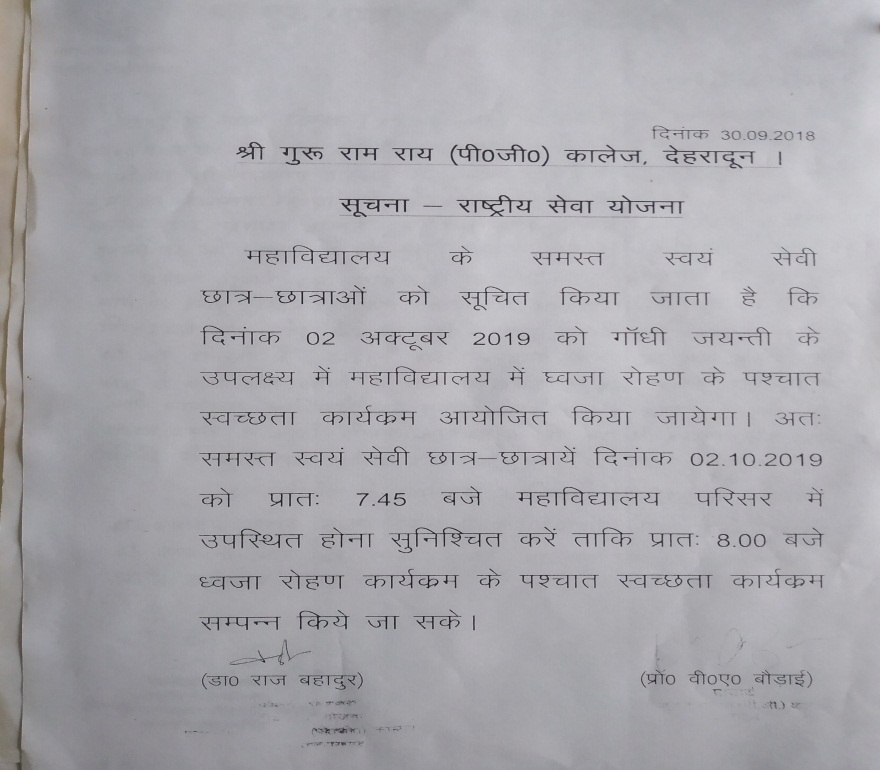 National Service Scheme (NSS)
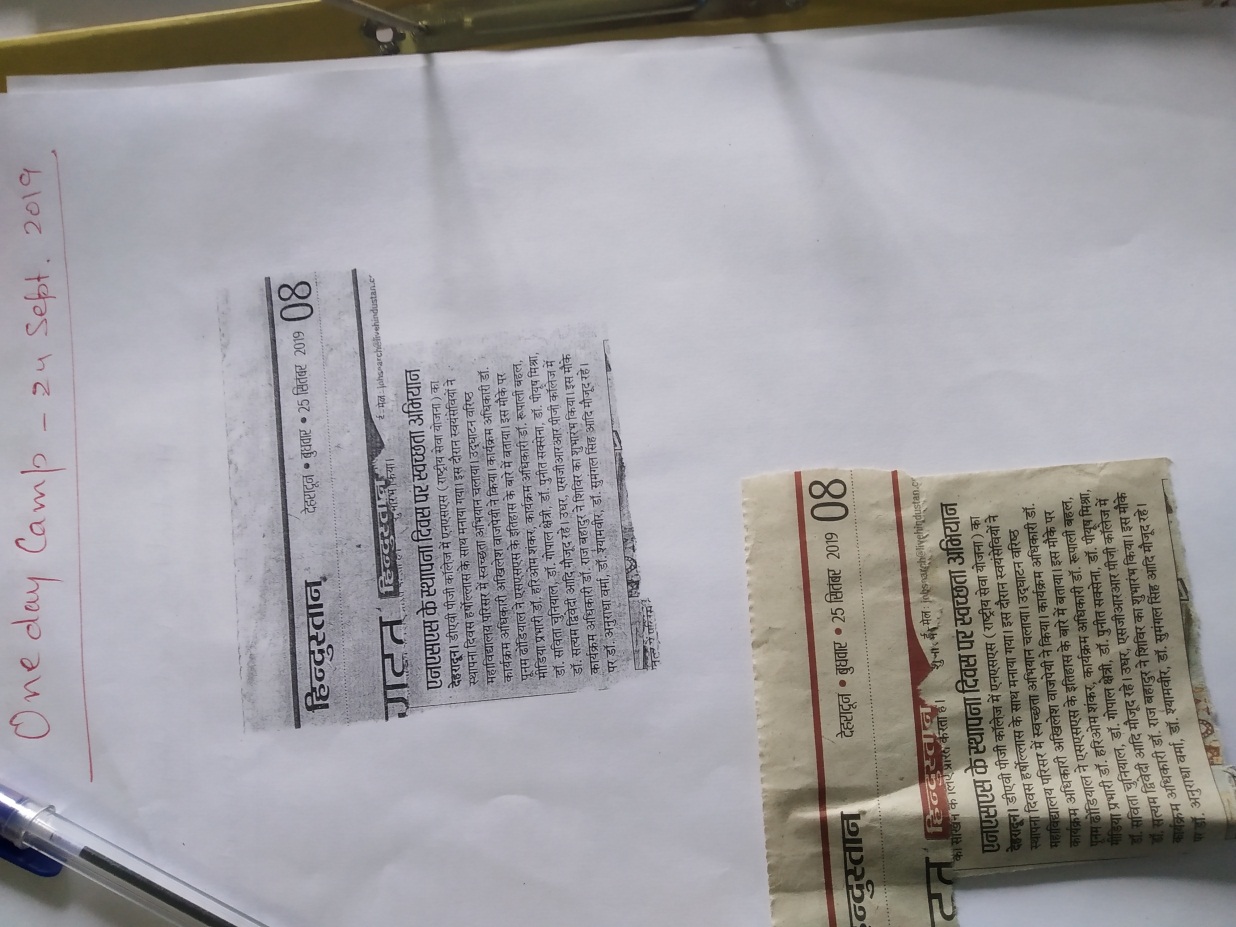 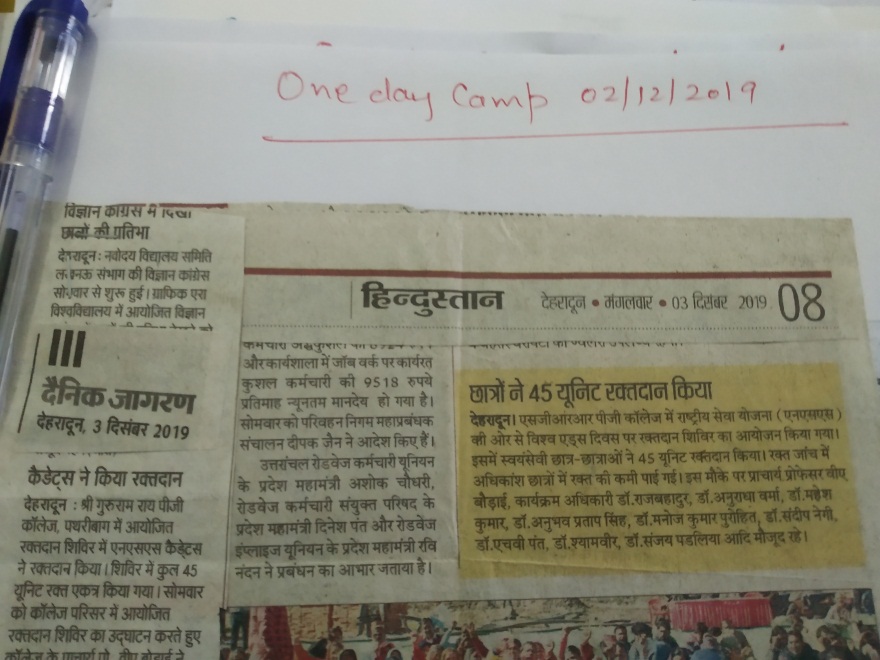 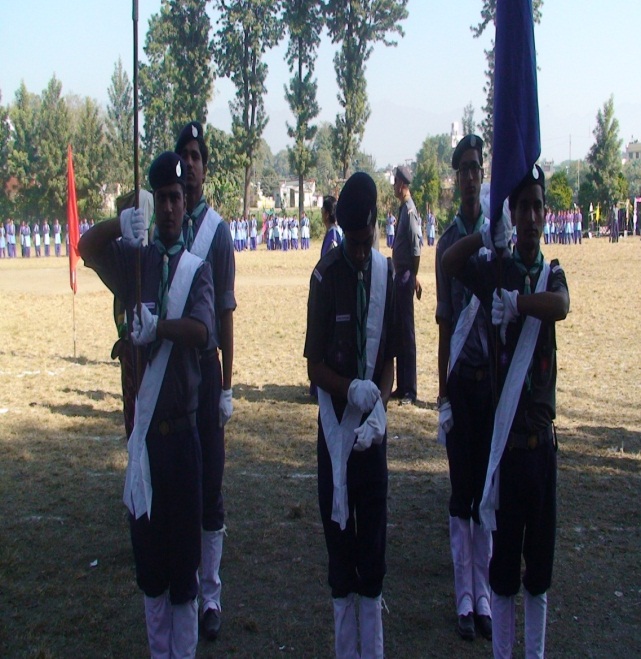 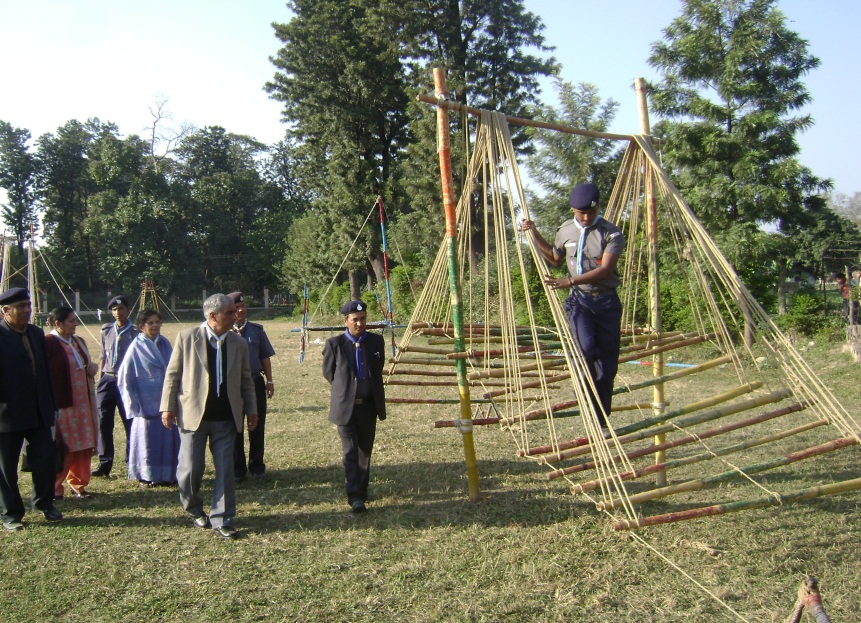 Rovers and Rangers Unit
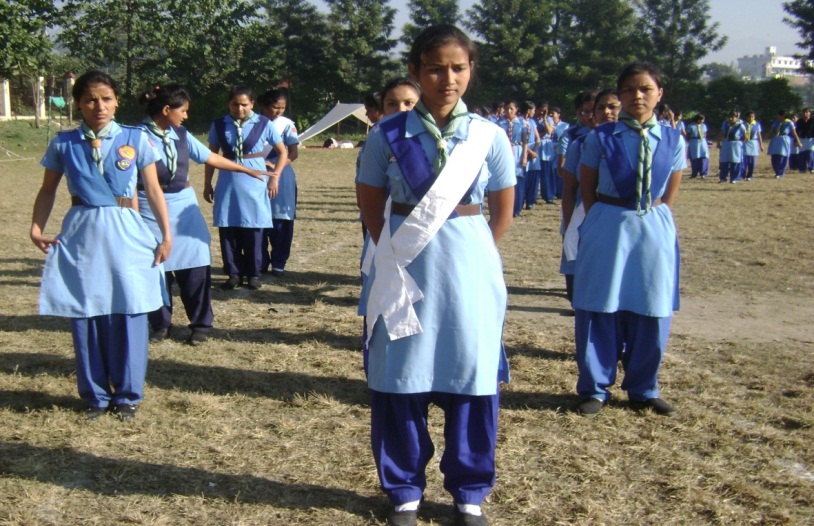 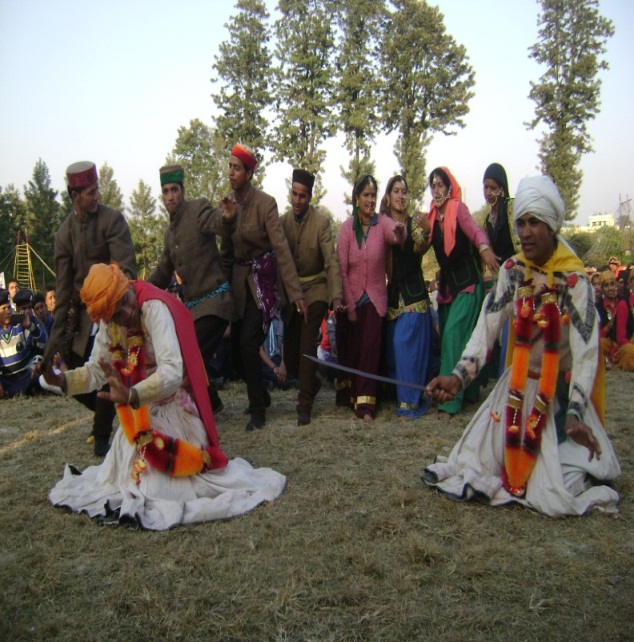 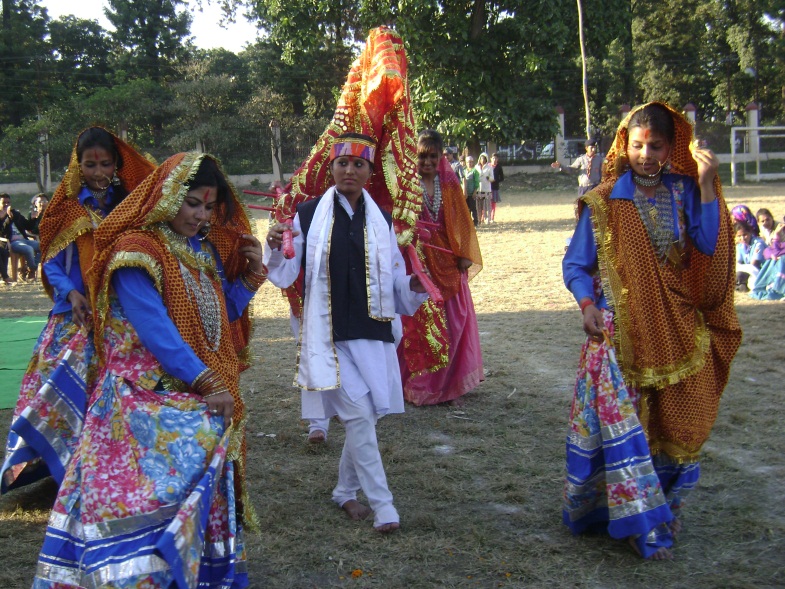 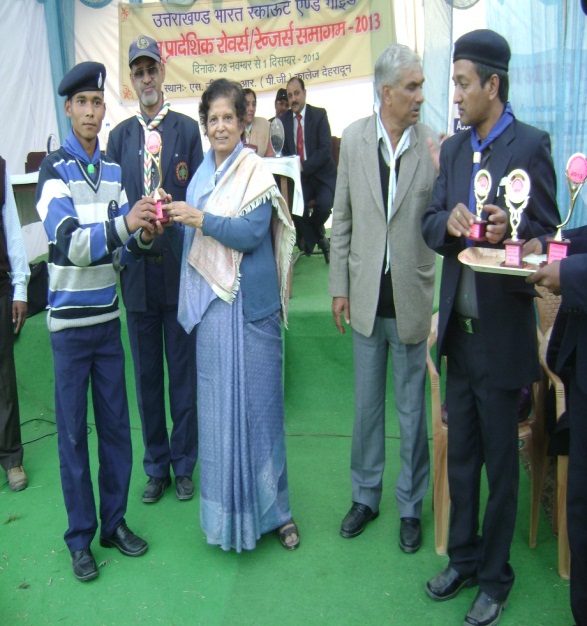 Seminar Hall
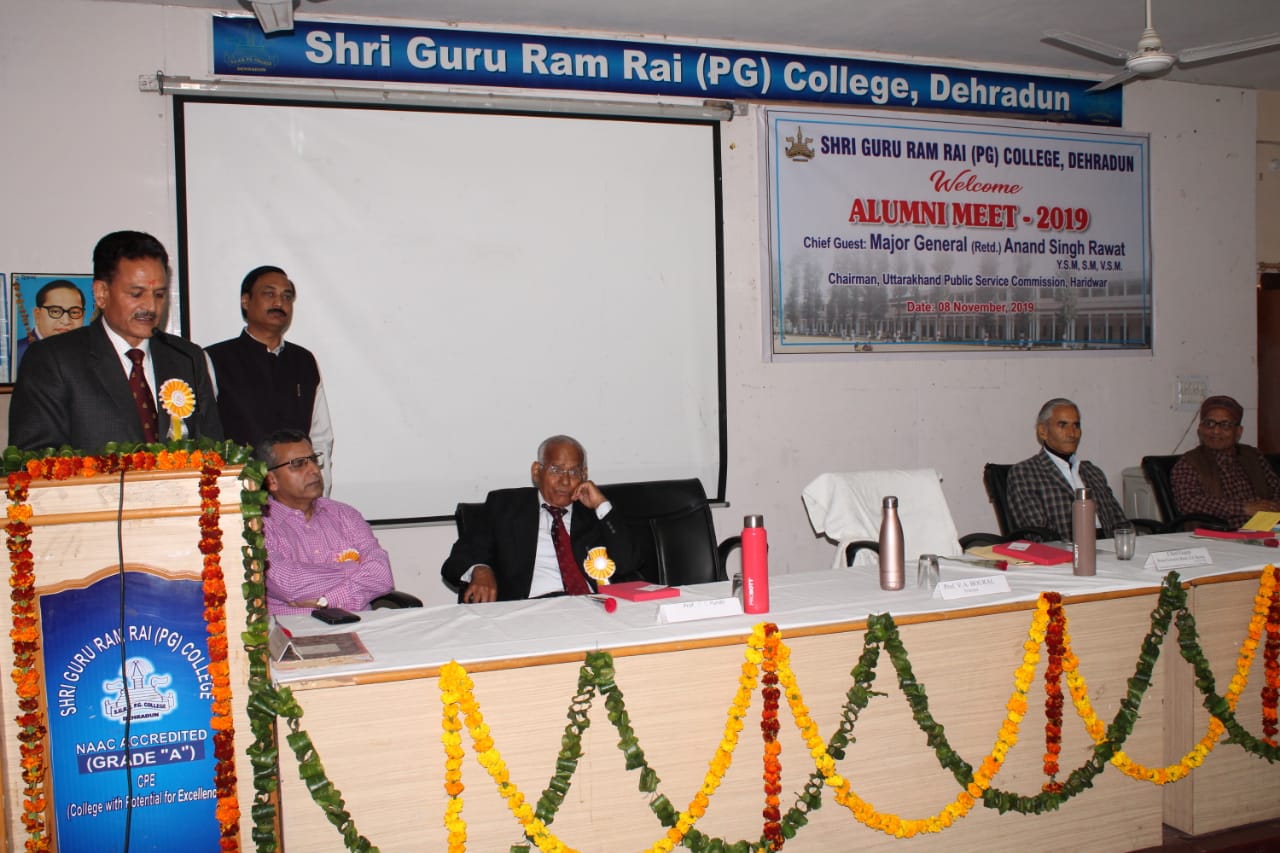 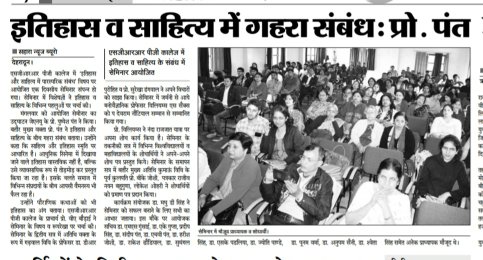 Seminar in College
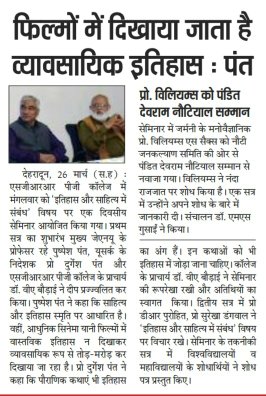 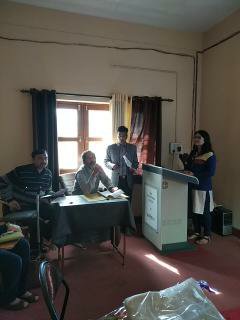 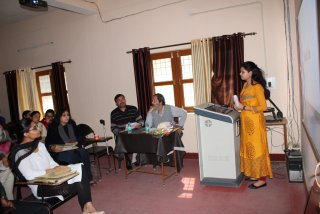 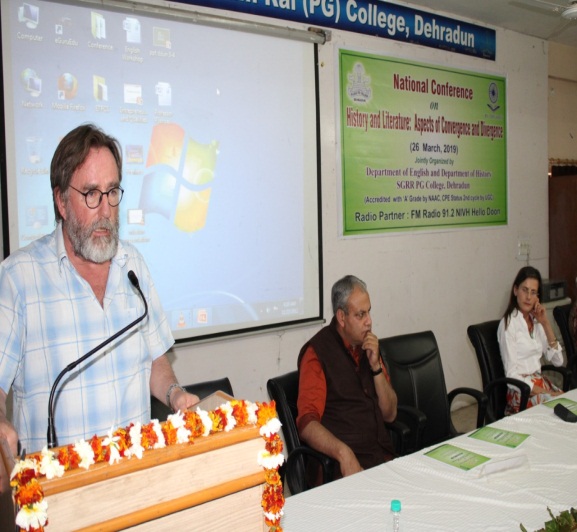 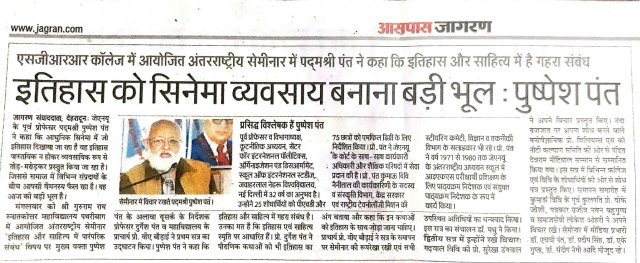 Webinars in College During Covid-19
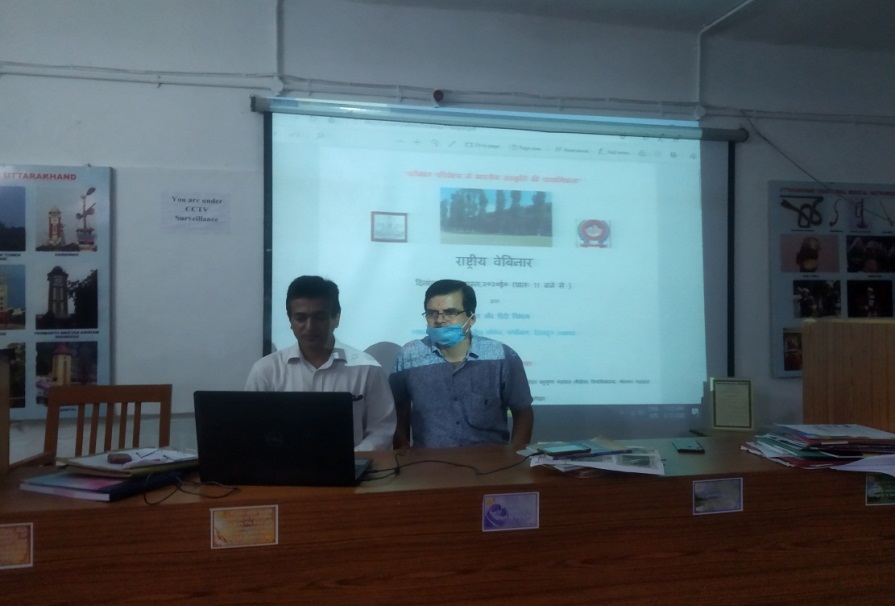 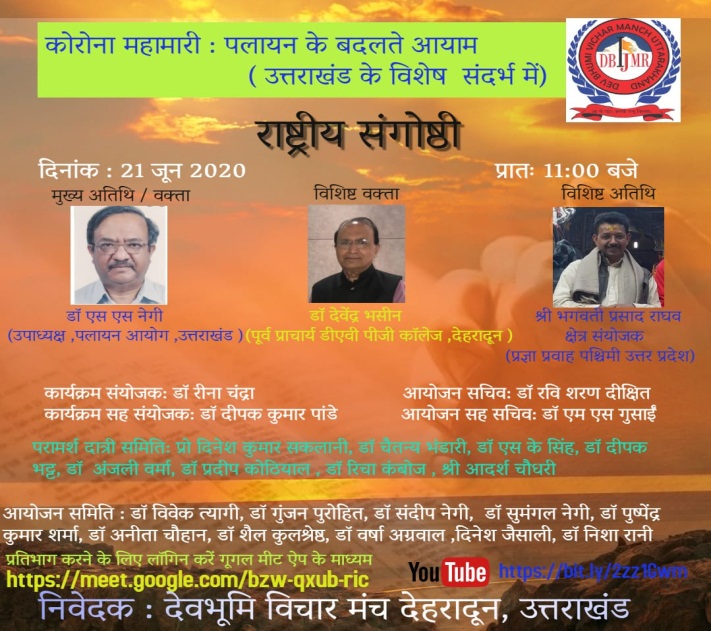 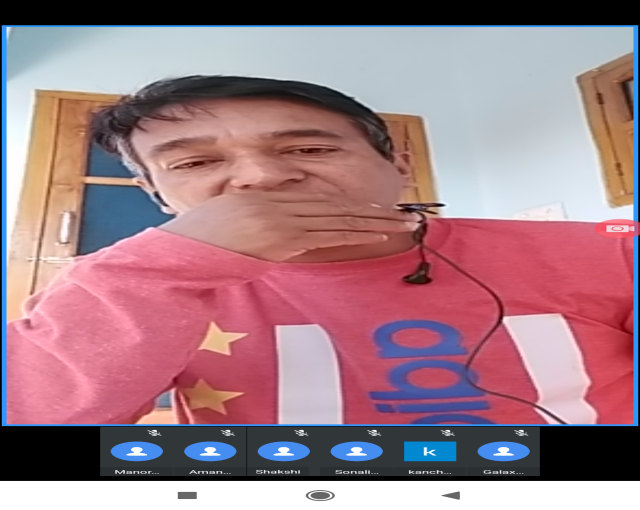 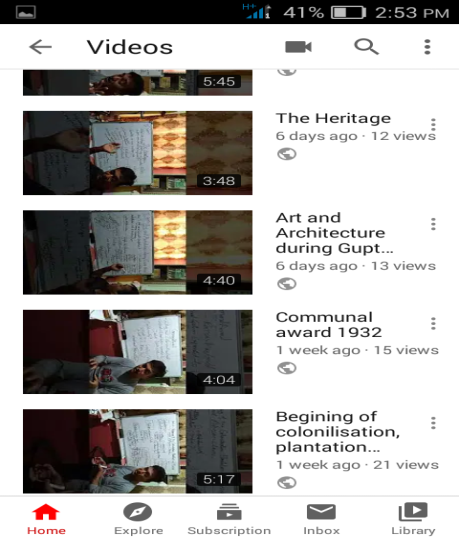 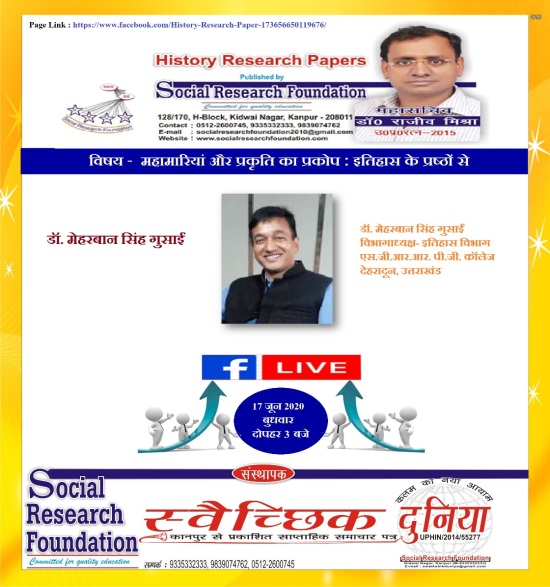 Culture Week during the Covid-19 (Online)
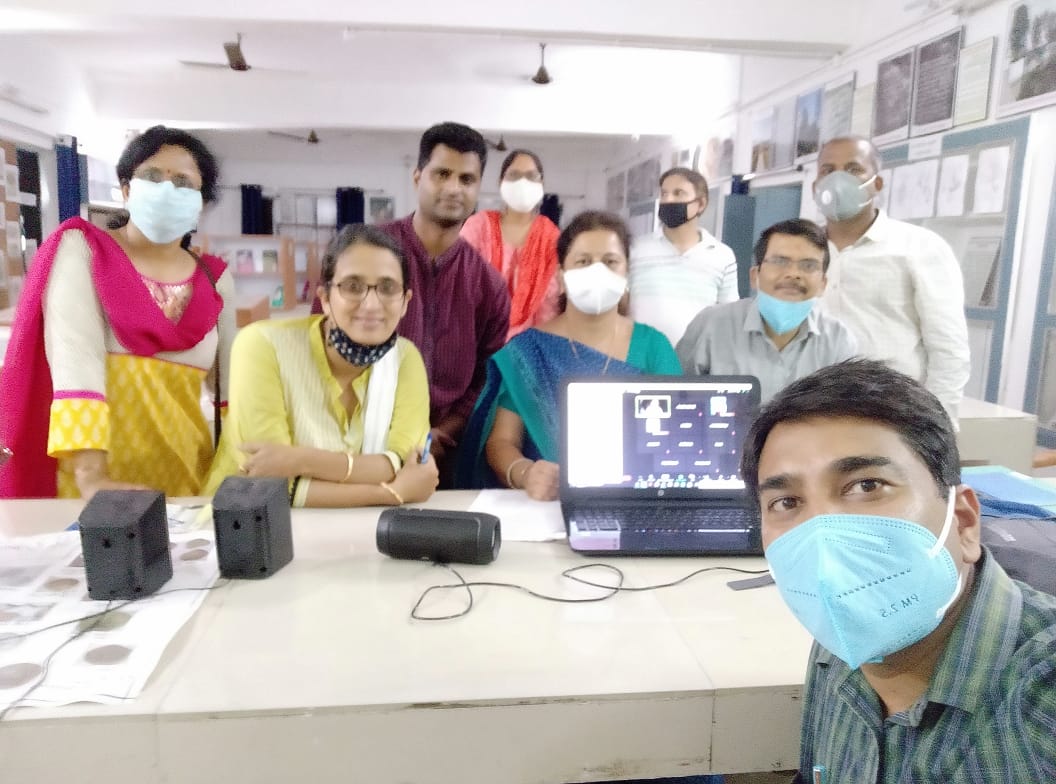 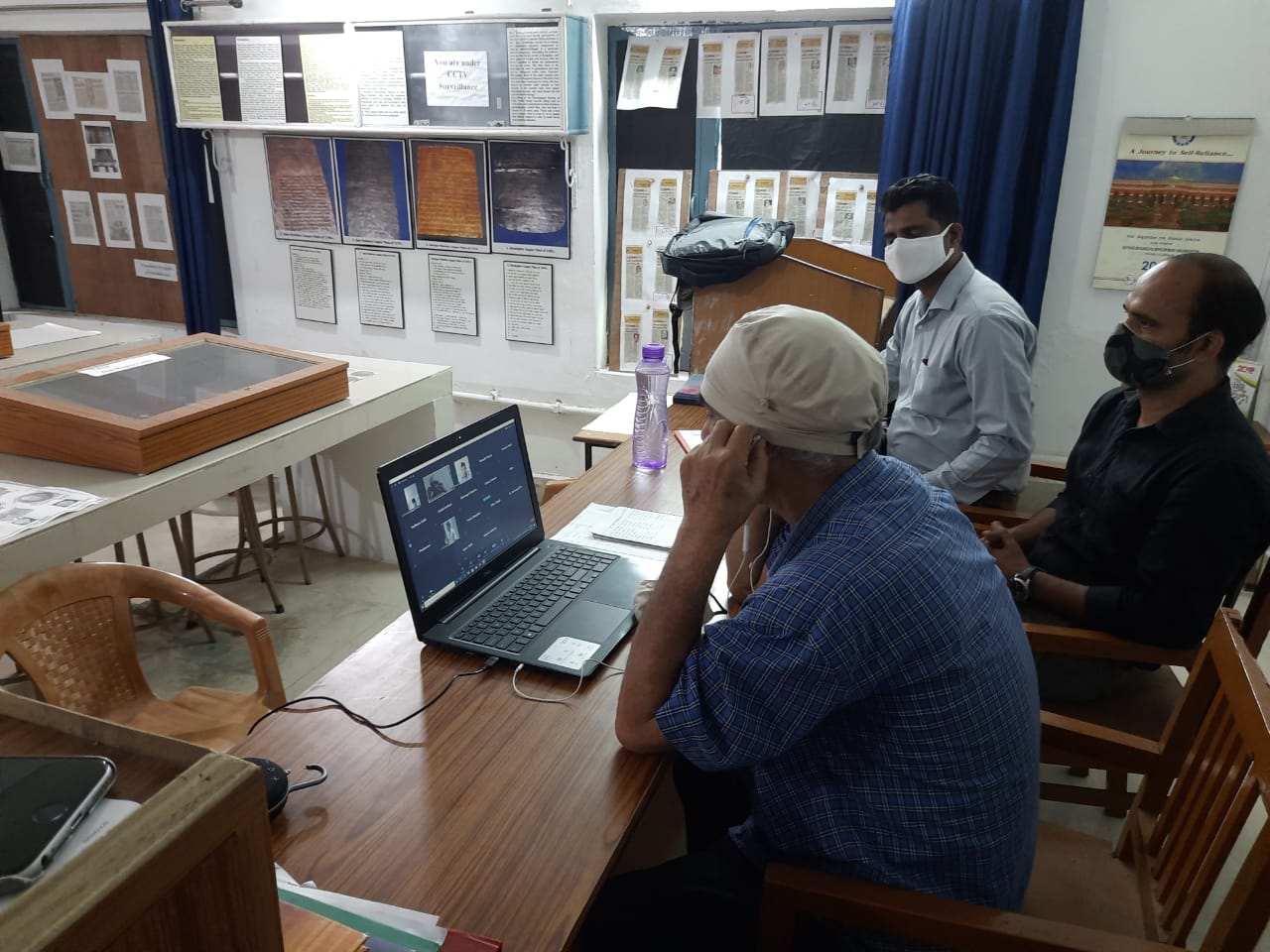 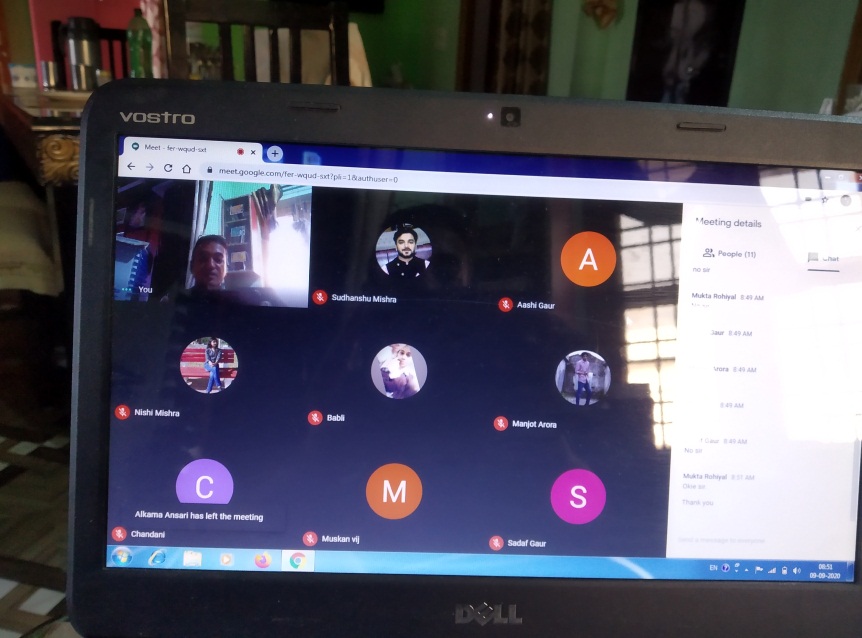 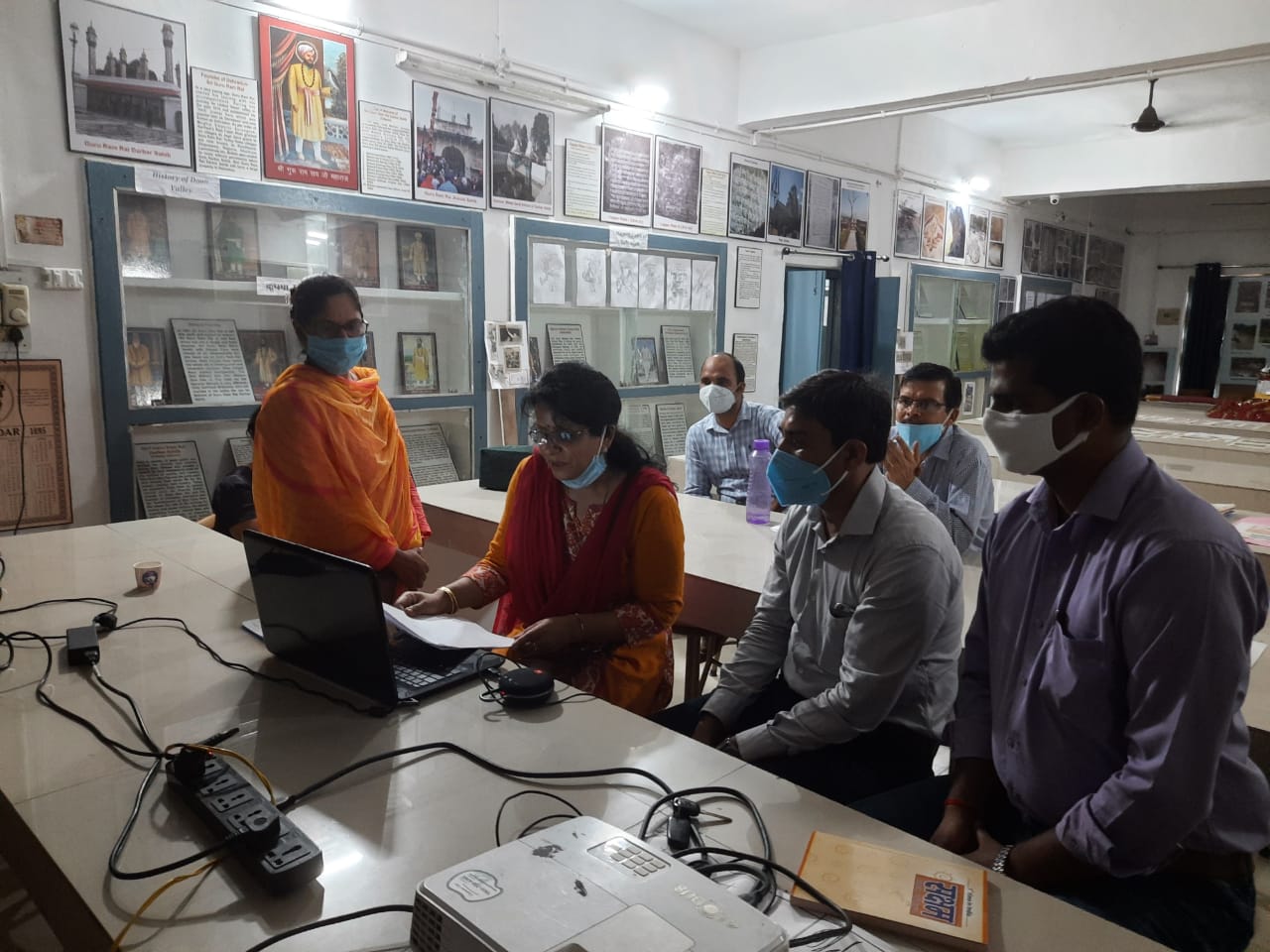 Good Practices: विदाई समारोह, सम्मान समरोह , पौधरोपण इत्यादि
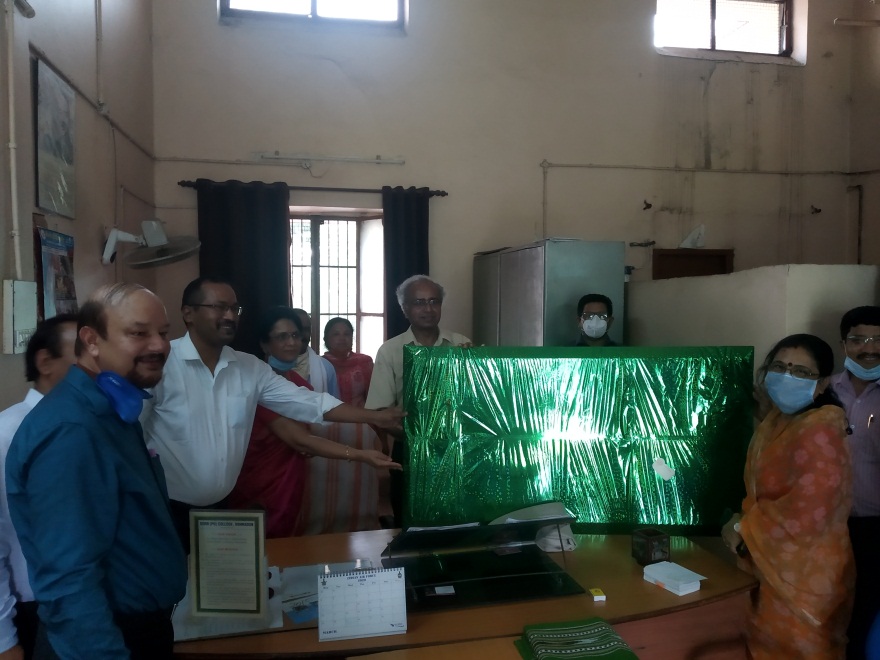 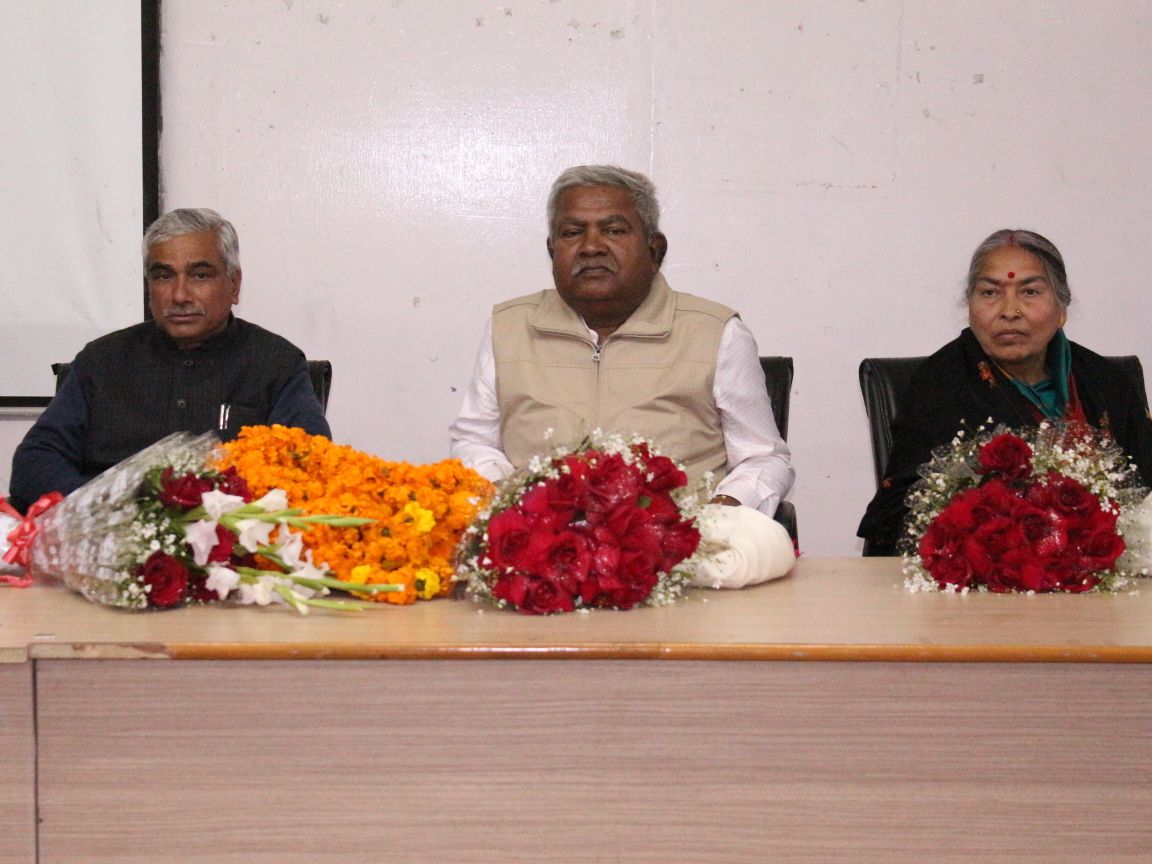 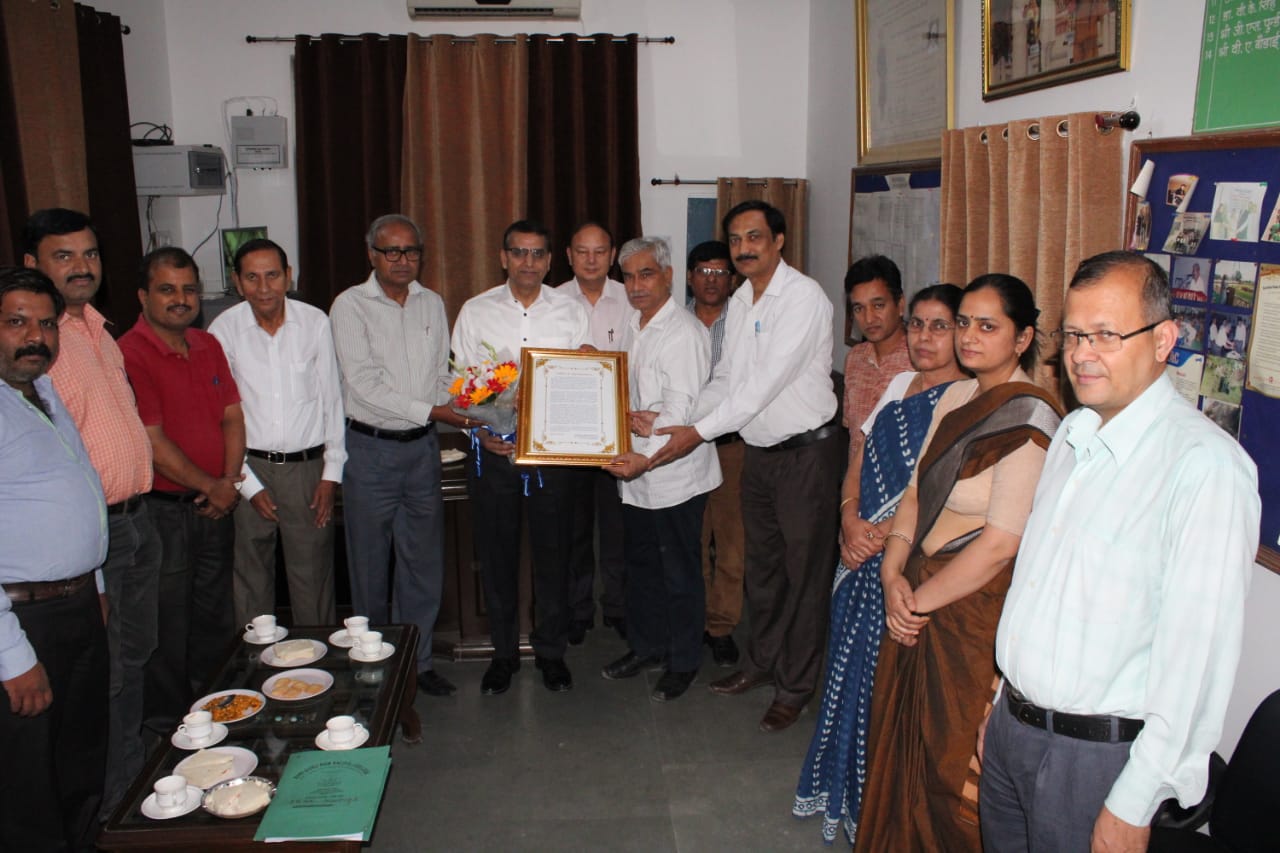 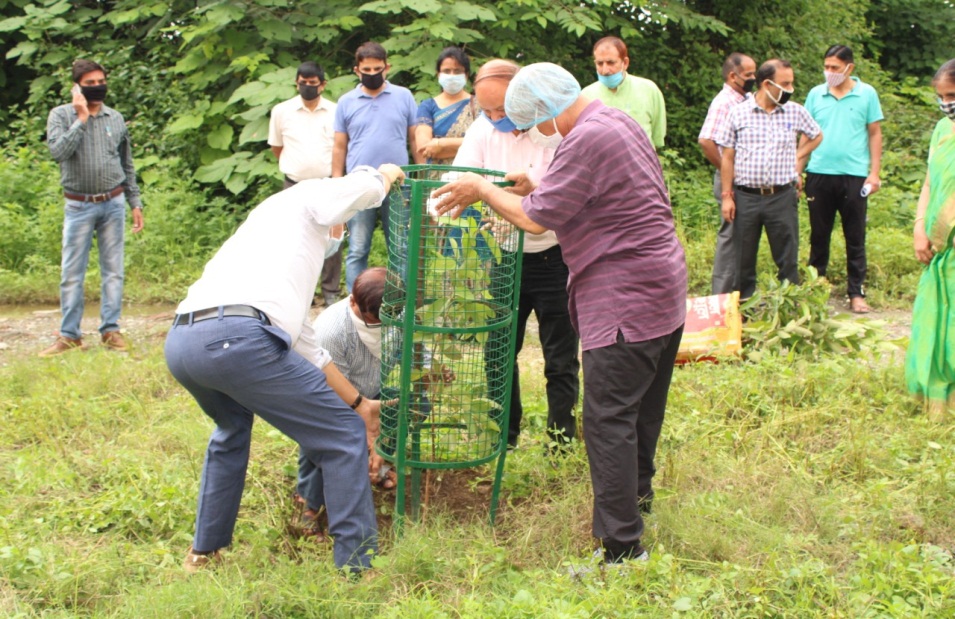 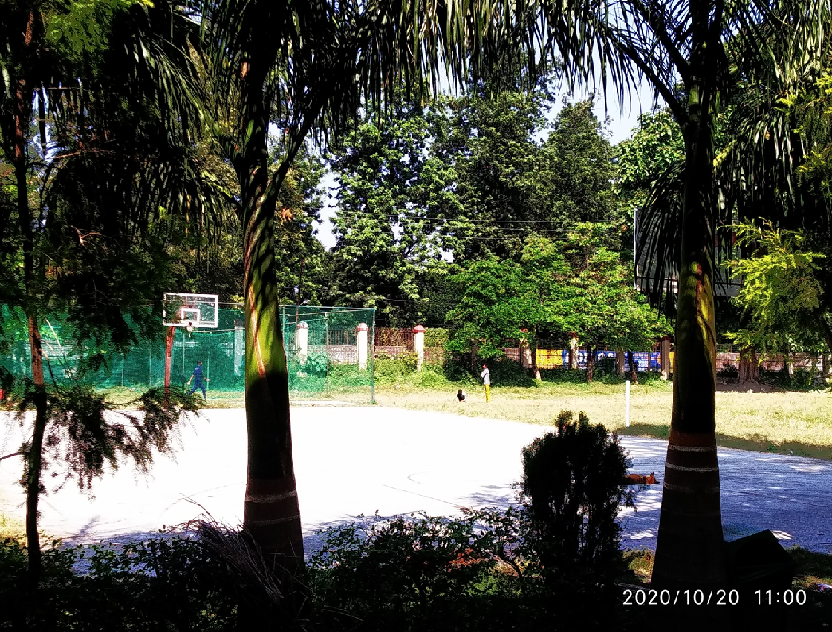 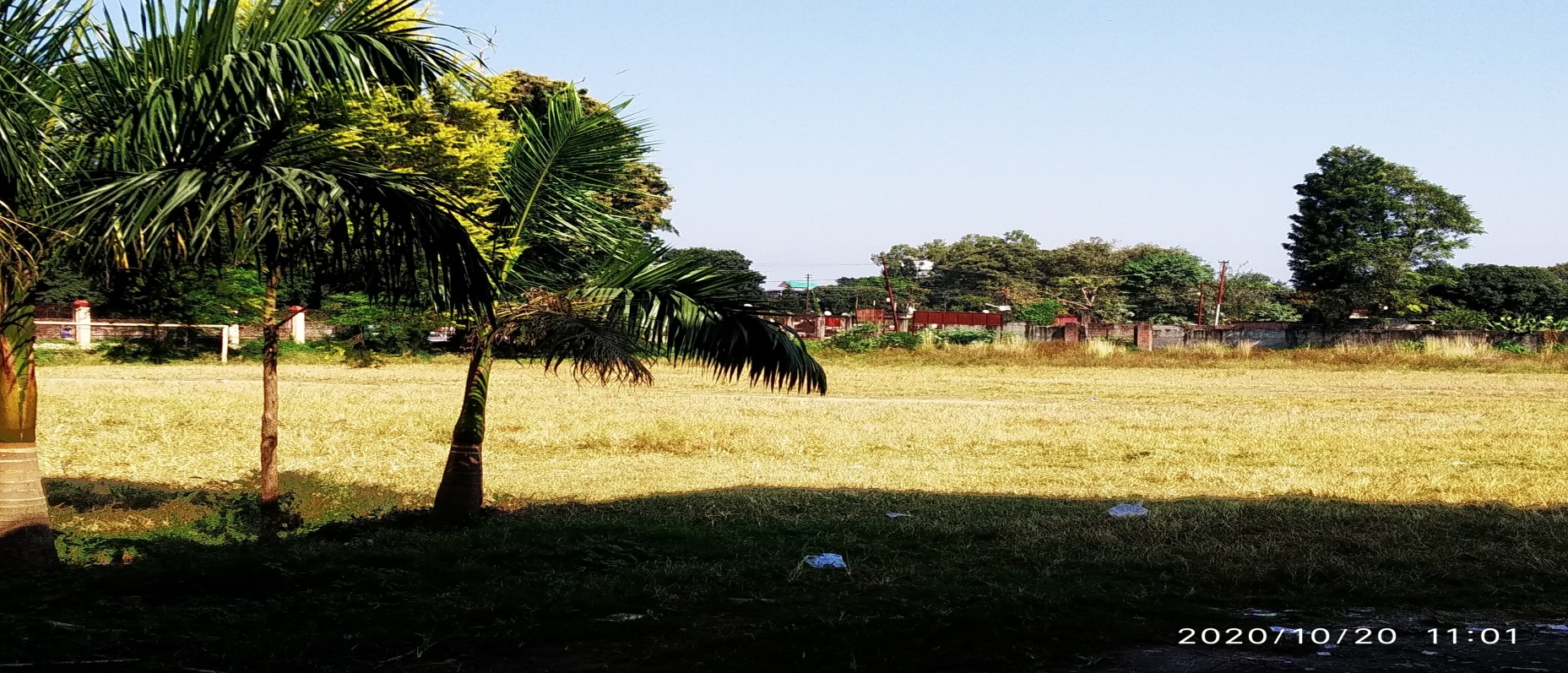 Cricket practice Pitch,    	basketball court 
		and 
Football ground of College
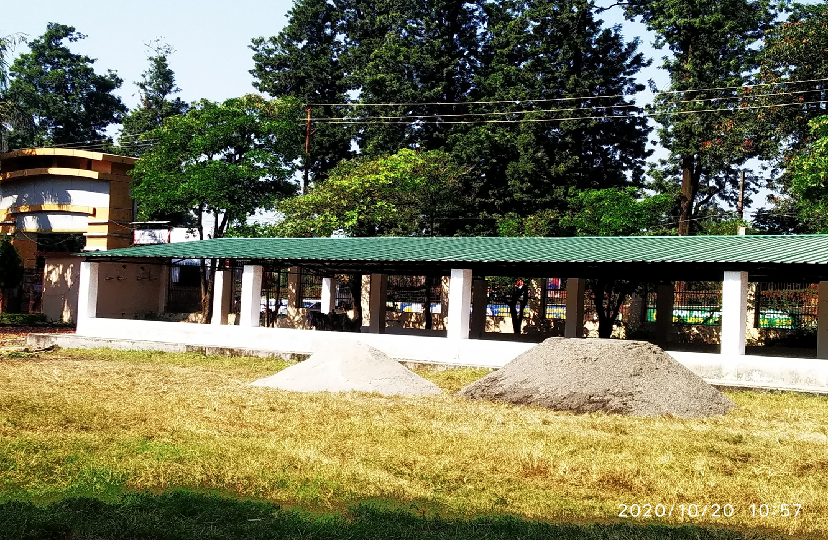 Student’s  Parking (RUSA)
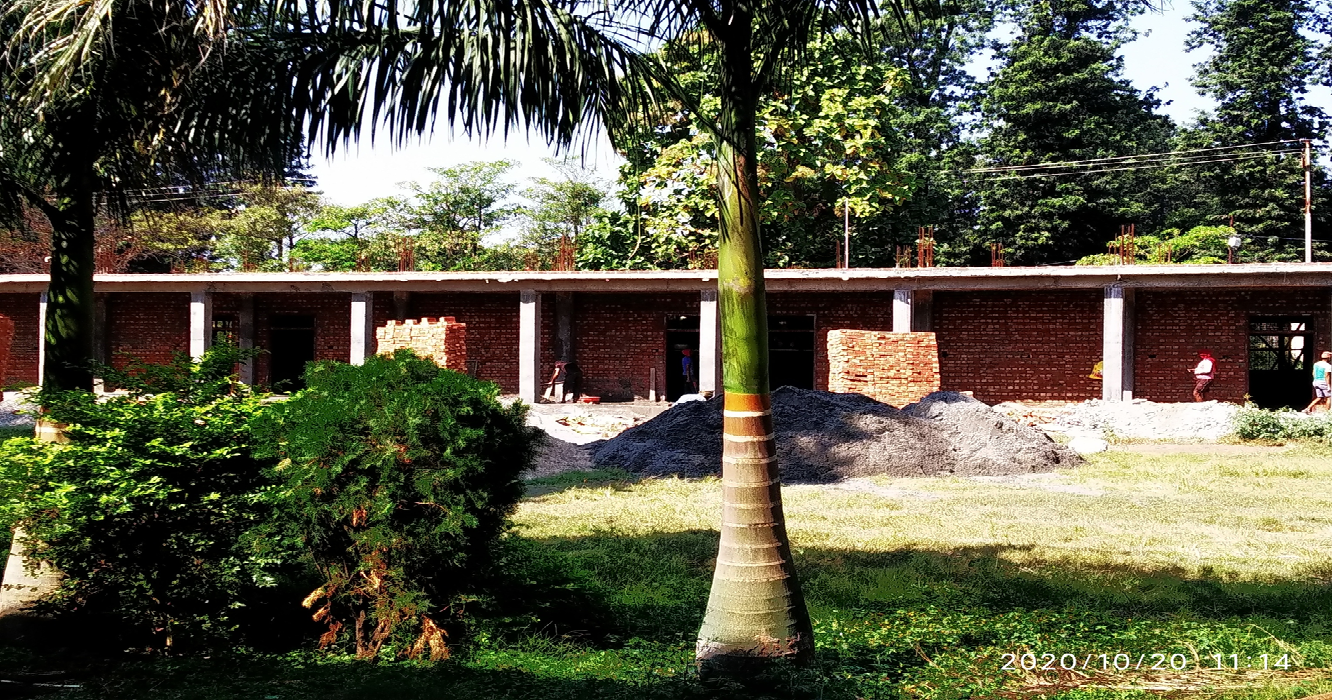 Smart Classrooms (RUSA)
Keep in mind and try to follow
Always keep your  college ID-card.
Be in Uniform
Keep sanitizer
Be in mask and do maintain physical distance
(Note: we belongs to rich civilization and it is known for socialisation i.e. relation, family, kinship etc. 
So,   do not keep social distance maintain physical distance of 2 feet)


About Regular class		will provide you information soon




Link you can use:
https://www.youtube.com/channel/UCeBfpZvsxbnr_qMWu4gT2XQ?view_as=subscriber
 wharsapp no 7017413688   (BA-1 sem 2020-23) to fram whatsaap gruop


साफ रहो स्वस्थ रहो,
 (केवल स्वंय को नहीं अपने आस –पास को भी साफ रखो.)
+
जागरूक बनो , जिमेदार बनो
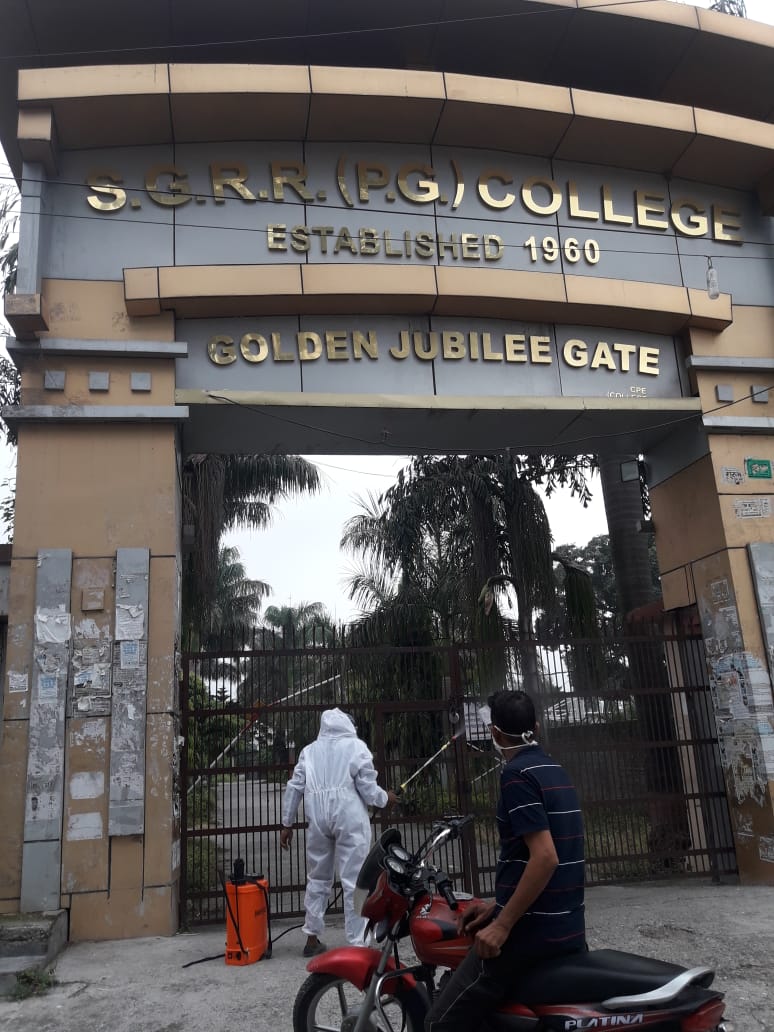 Thank you very much 
And
my best wishes